UBND QUẬN DƯƠNG KINH
TRƯỜNG TIỂU HỌC ĐA PHÚC

Môn: Tiếng Việt
Bài: Nụ hôn trên bàn tay ( Tiết 4)
Giáo viên thực hiện: Đặng Thị San
7
Nghe viết
Mẹ nhẹ nhàng đặt nụ hôn vào bàn tay Nam.
Nam thấy thật ấm áp.
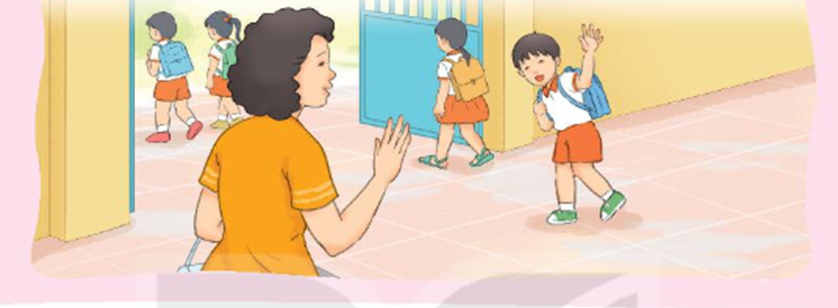 Khi viết chữ đầu dòng, ta lưu ý gì?
Những chữ nào viết hoa? Vì sao?
Kết thúc câu có dấu gì?
Em hãy tìm từ dễ viết lẫn trong bài.
[Speaker Notes: GV có thể cho HS viết từ khó vào bảng con nếu HS còn nhầm lẫn nhiều và thường xuyên. GV tự linh động từ khó phù hợp với địa phương.]
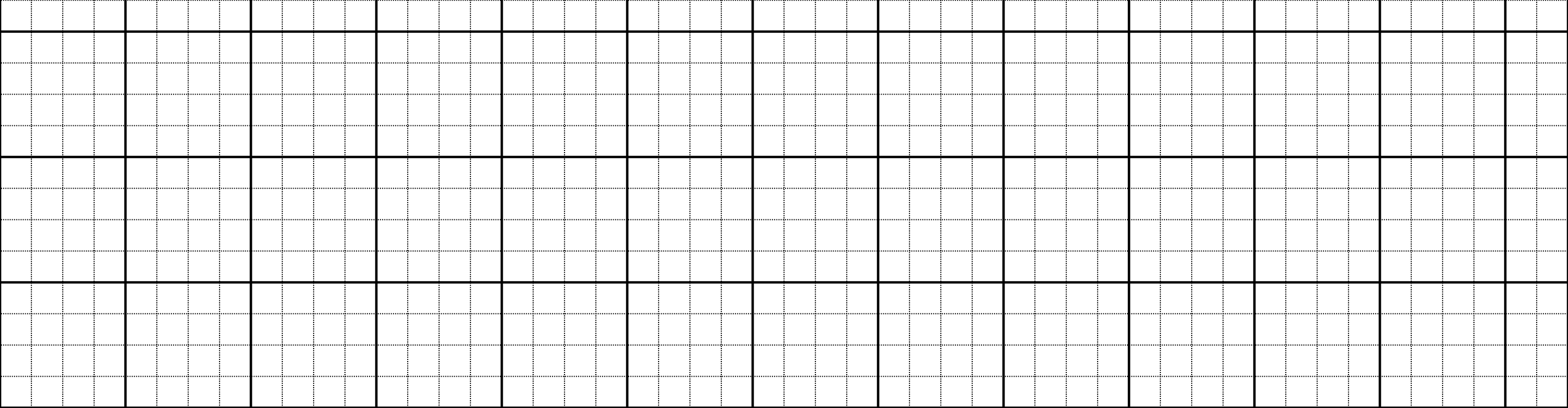 Mẹ · ηàng đặt wụ hŪ vào bàn Ǉay
Nam. Nam κấy κật ấm áp.
[Speaker Notes: GV chiếu cho HS xem cách trình bày trước, sau đó nhấn tắt màn hình rồi đọc cho hs viết.]
8
Chọn chữ phù hợp thay cho bông hoa
a. n  hay l ?
iềm vui
òng mẹ
o lắng
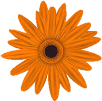 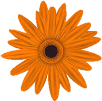 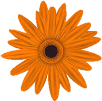 b. c  hay k?
mẹ     on
ỉ niệm
ì diệu
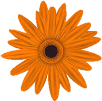 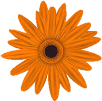 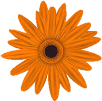 [Speaker Notes: Gọi HS đọc lại bài]
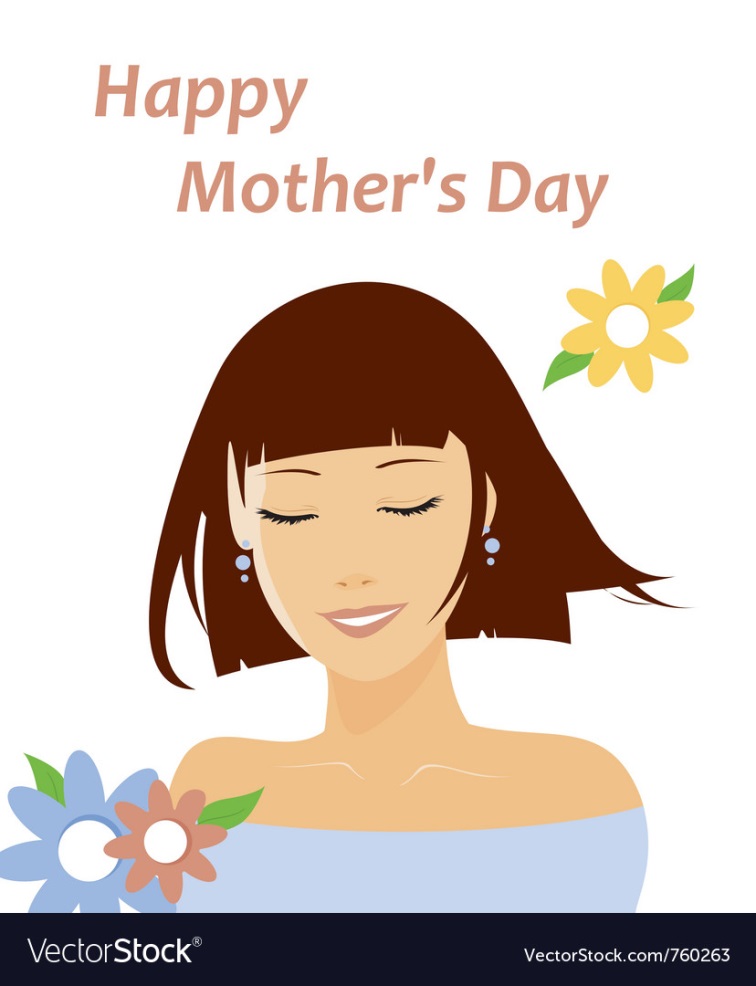 a. l hay n ?
n
iềm vui
l
o lắng
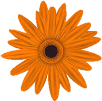 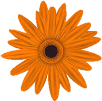 l
òng mẹ
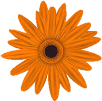 b. c  hay k?
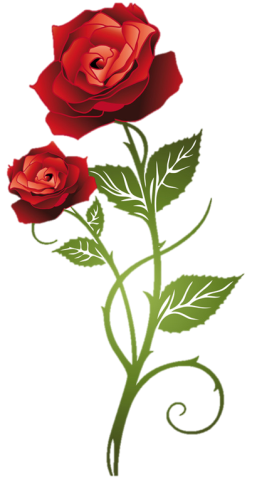 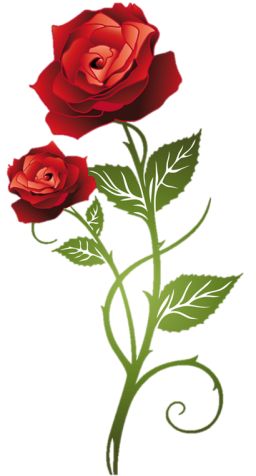 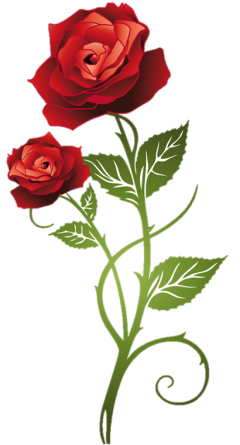 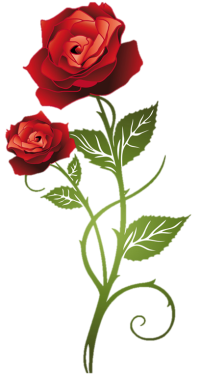 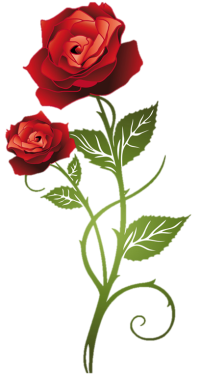 k
ỉ niệm
mẹ      on
c
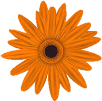 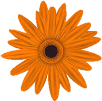 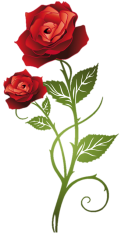 k
ì diệu
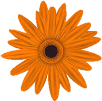 [Speaker Notes: GV click vào từng bông hoa trên từ, hoa sẽ biến mất, chữ xuất hiện, đồng thời hoa trên cây sẽ mọc ra.]
9
Hát một bài hát về mẹ
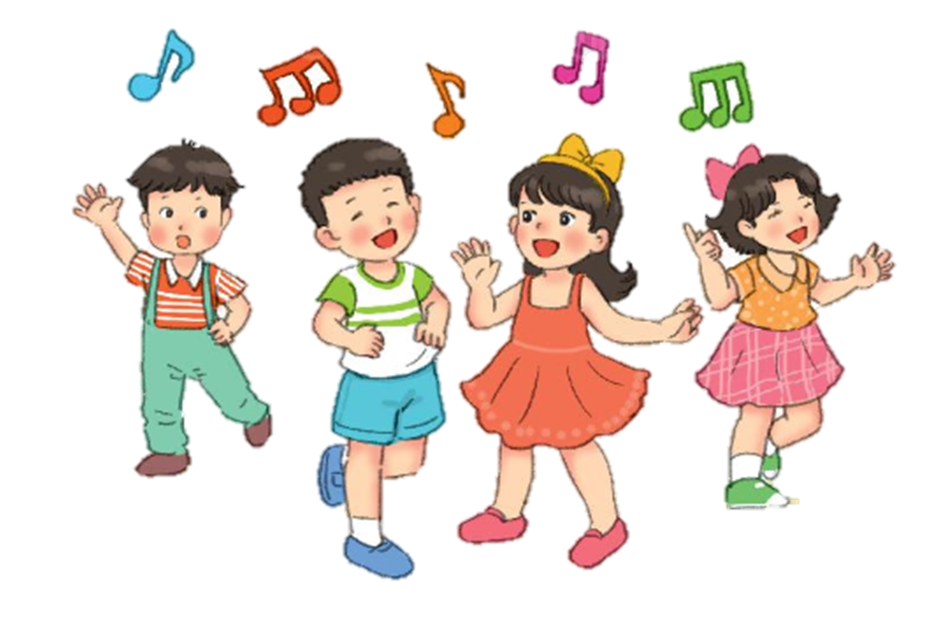